Online GPS II/MAPP
Meetings 1 – 10
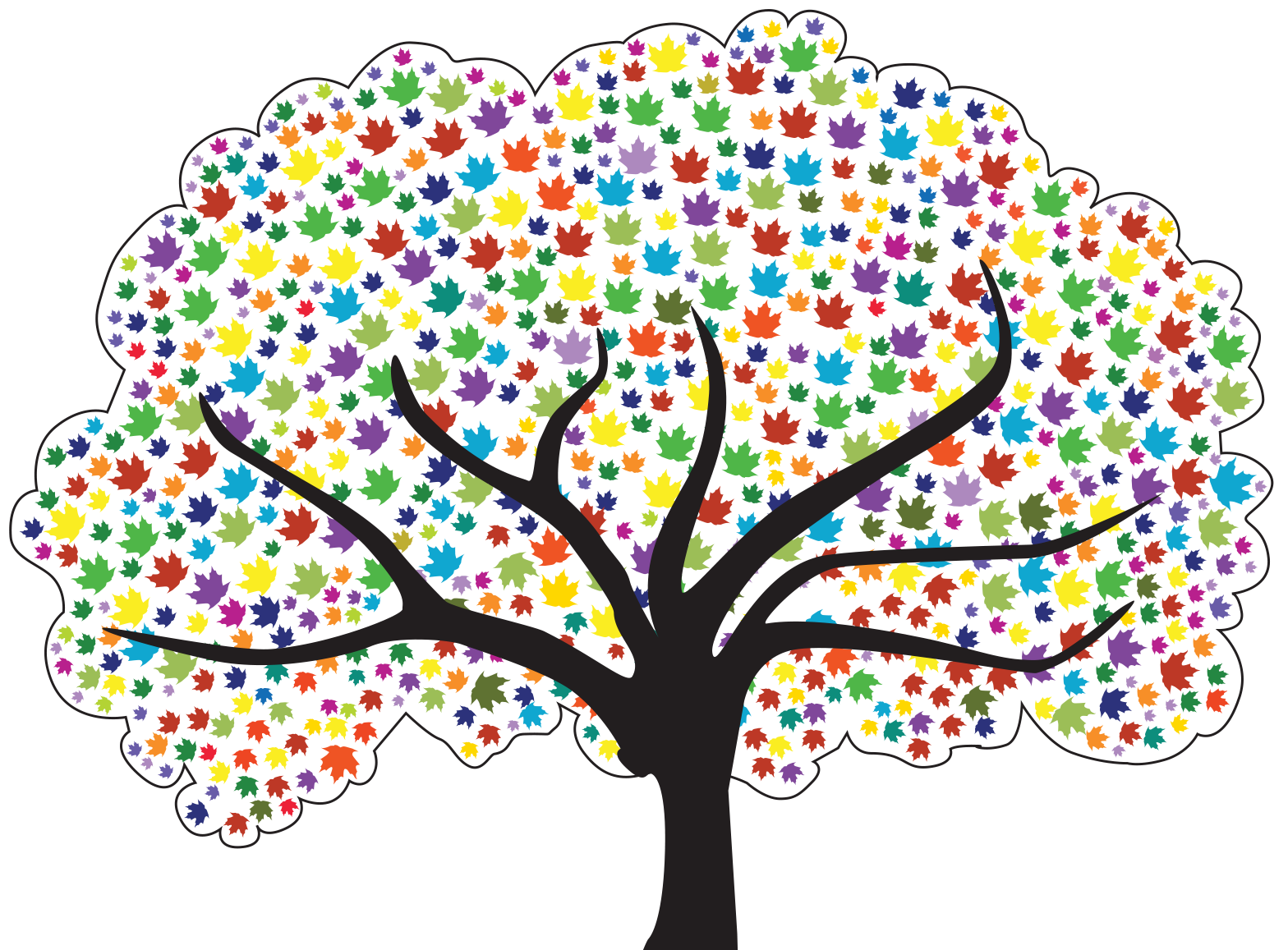 Meeting 4Helping Children with Attachments
License Rights to OCFS
Center for Development of Human Services, Institute for Community Health Promotion, SUNY Buffalo State acknowledges the State of New York’s and the Office of Children and Family Services’ royalty-free, non-exclusive and revocable license to reproduce, publish, distribute, or otherwise use any and all material herein for the limited purpose of training GPSII/MAPP Leaders and for as long as such materials and such training are deemed appropriate by NYS OCFS.
The Children’s Alliance of Kansas (CAOK) is the current national owner of the copyrighted “toolbox” of MAPP programs. NYS Office of Children and Family Services (NYS OCFS)/Center for Development of Human Services (CDHS) has permission from CAOK to provide MAPP programs (GPSII/MAPP, Caring For Our Own, Deciding Together, Shared Parenting, Mini-MAPP, and Child Sexual Abuse) to certify leaders through leader certification workshops and directly to foster/adoptive parents in New York State.
In order to better meet the needs of children and families in New York State, PS-MAPP was revised in 2004 and renamed GPSII/MAPP. Further revisions were made in 2005 after considering the feedback from MAPP Leaders throughout the state, and minor revisions and reformatting occurred in 2009. Significant revisions to the content and updating to reflect best practice and legal changes in New York State were made and approved by NYS OCFS in 2012 for this edition.
© 2009 Children’s Alliance of Kansas. Revised with permission NYS OCFS.
Rules of the Road
Placeholder
Twelve Skills for Successful Fostering and Adopting
Know your family
Communicate Effectively
Know the children
Build strengths, meet needs
Work in partnership
Be loss and attachment experts
Manage behaviors
Build connections
Build self-esteem
10. Assure health and safety
Assess impact
Make an informed  decision
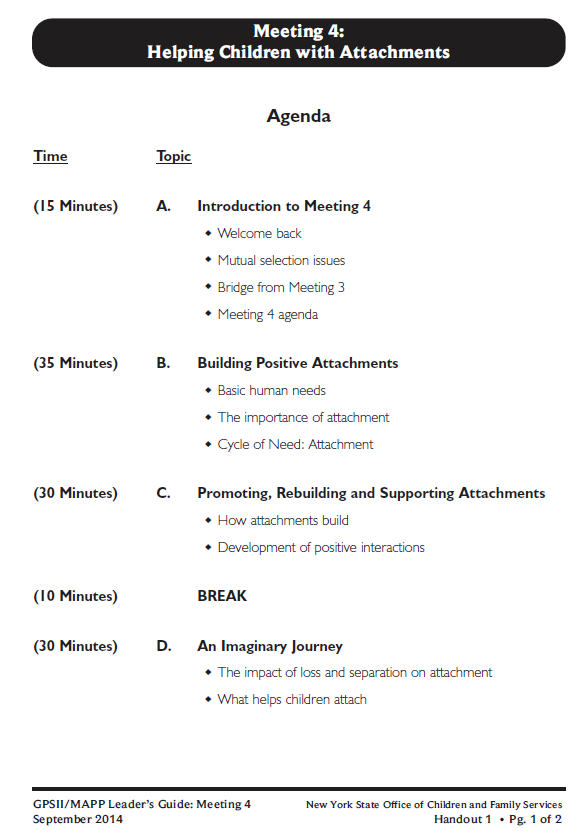 Let’s look at:
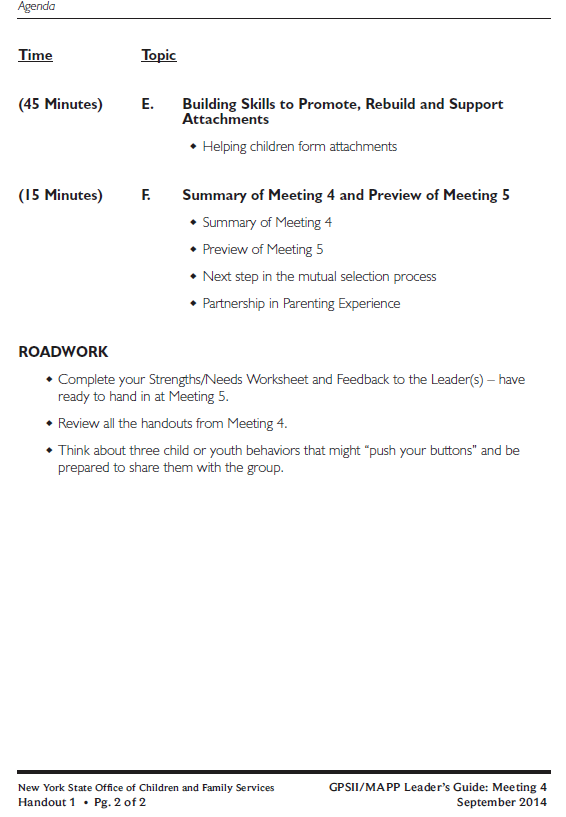 Video: Keema
Placeholder
Questions for Keema Video
What developmental steps did Keema appear to need to retrace?
How did Keema express her fear of being rejected?
What skills for foster and adopting did Keema’s foster mother use?
The Basic Human Needs*
Making Dreams Come True
Self – Actualization
Self – esteem
Love and Belonging
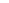 Safety
Basic Survival
*Adapted from concepts developed by Abraham Maslow
Definition of Attachment
Attachment is the affectionate and emotional tie between people that continues indefinitely over time and lasts even when people are geographically apart.*
* Fahlberg, Vera.  “Attachment and Separation”  PROJECT CRAFT, Training in the Adoption of Children with Special Needs. Ann Arbor, MI: University of Michigan School of Social Work, 1980, pp. V-1 - V-93.
Definition of Attachment*
Attachment is the affectionate and emotional        between people that continues indefinitely over             and lasts even when people are
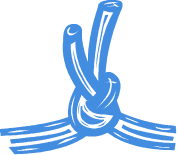 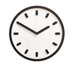 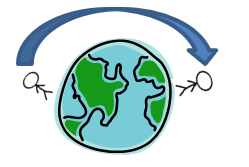 * Fahlberg, Vera.  “Attachment and Separation”  PROJECT CRAFT, Training in the Adoption of Children with Special Needs. Ann Arbor, MI: University of Michigan School of Social Work, 1980, pp. V-1 - V-93.
Why Attachment Is Important to Children
Attachment helps children:
Develop a conscience (moral/spiritual development)
Become independent (social development)  
Deal with stress, frustration, fear and worry (emotional development)
Why Attachment Is Important to Children (continued)
Attachment helps children:
Think logically (mental development)
Develop future relationships (social development) 
Grow physically and develop health (physical development)
The Cycle of Need: Attachment (1 of 5)
The Cycle of Need: Attachment (2 of 5)
The Cycle of Need: Attachment (3 of 5)
The Cycle of Need: Attachment (4 of 5)
The Cycle of Need: Attachment (5 of 5)
Trust
Attachment
Secure
Cycle of Need: Mistrust
Insecure
Mistrustful
Unloved
Cycle of Need: Anton 
11 years old, left alone with little food
Cycle of Need: Lillie
13 years old, sexually abused by her uncle
Twelve Skills for Successful Fostering and Adopting
Know your family
Communicate Effectively
Know the children
Build strengths, meet needs
Work in partnership
Be loss and attachment experts
Manage behaviors
Build connections
Build self-esteem
10. Assure health and safety
Assess impact
Make an informed  decision
Let’s look at: Handout 4
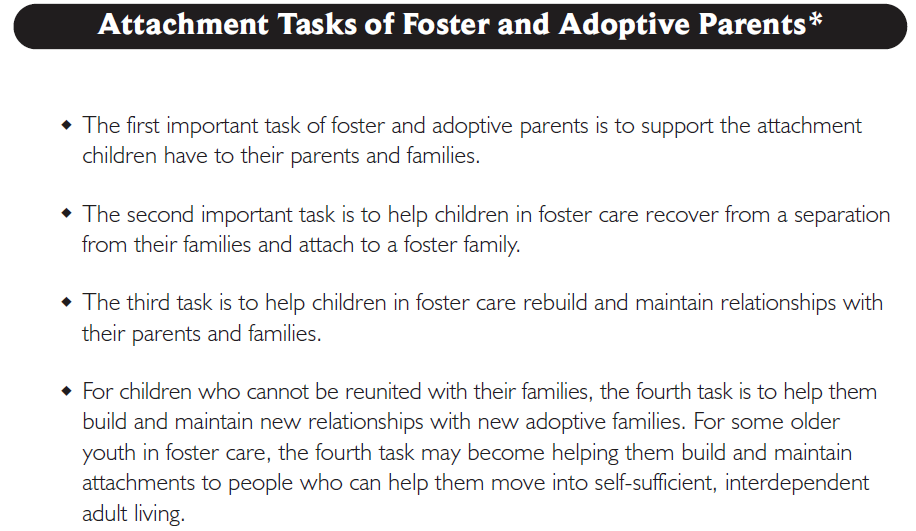 What can you take away from our discussion on the Cycle of Need that you can use with children coming into your home?

What could be a challenge for foster/adoptive parents in meeting the needs of children who have been neglected?
Definition of Attachment*
Attachment is the affectionate and emotional tie between people that continues indefinitely over time and lasts even when people are geographically apart.
* Fahlberg, Vera.  “Attachment and Separation”  PROJECT CRAFT, Training in the Adoption of Children with Special Needs. Ann Arbor, MI: University of Michigan School of Social Work, 1980, pp. V-1 - V-93.
Definition of Attachment*
Attachment is the affectionate and emotional        between people that continues indefinitely over             and lasts even when people are
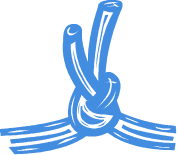 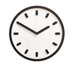 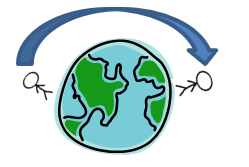 * Fahlberg, Vera.  “Attachment and Separation”  PROJECT CRAFT, Training in the Adoption of Children with Special Needs. Ann Arbor, MI: University of Michigan School of Social Work, 1980, pp. V-1 - V-93.
Parent
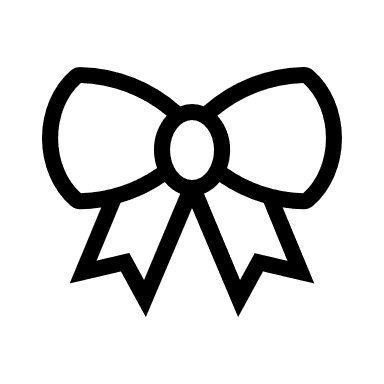 Child
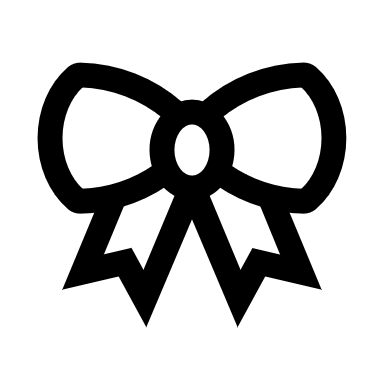 Parent
Foster Parent
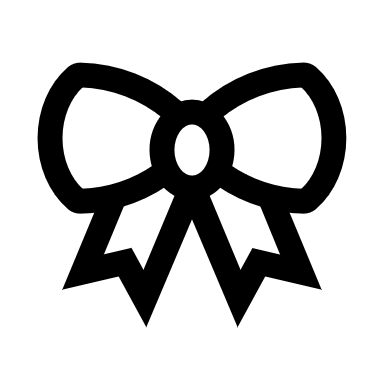 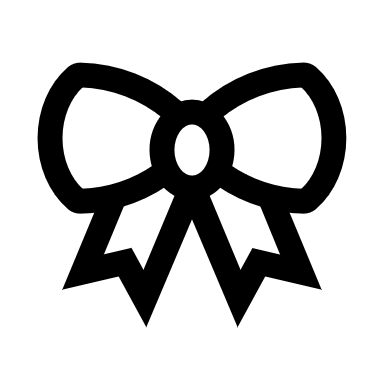 Child
Parent
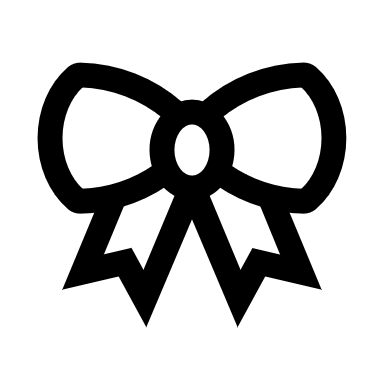 I don’t have to listen to you.
You are not my real parent!
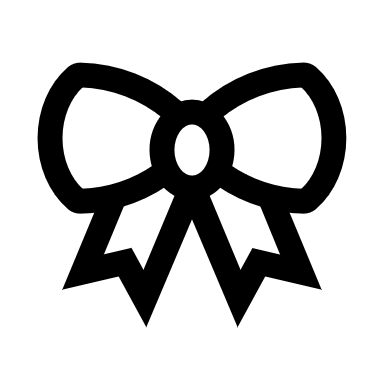 Foster Parent
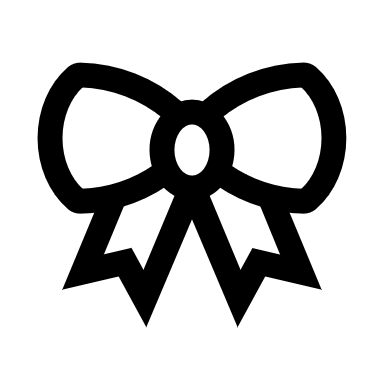 Child
Parent
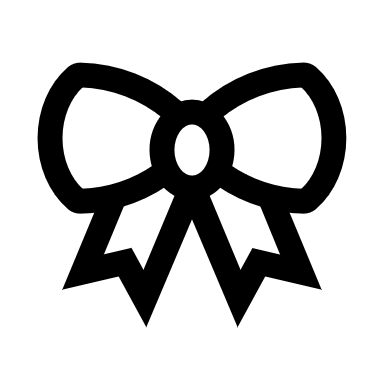 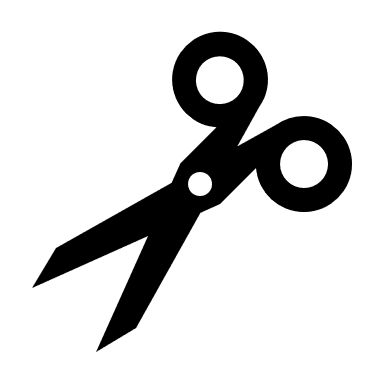 I don’t have to listen to you.
You are not my real parent!
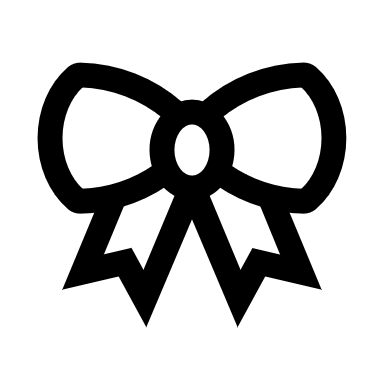 Foster Parent
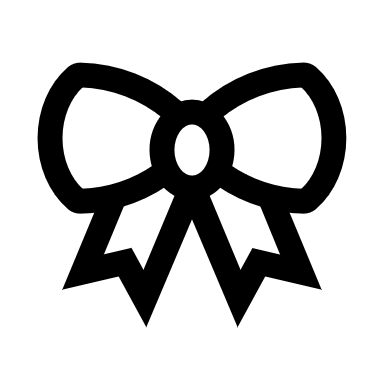 Child
Parent
Child
Foster Parent
Cycle of Need: Mistrust
Insecure
Mistrustful
Unloved
The Positive Interaction Cycle
Parent Initiates
Positive Interaction with Child
Self-Worth
Self Esteem
Child 
responds Positively
The Positive Interaction Cycle
Parent Initiates
Positive Interaction with Child
Self-Worth?
Self Esteem?
Child
DOES NOT 
responds Positively
What helps us to reduce pain and attach?
Twelve Skills for Successful Fostering and Adopting
Know your family
Communicate Effectively
Know the children
Build strengths, meet needs
Work in partnership
Be loss and attachment experts
Manage behaviors
Build connections
Build self-esteem
10. Assure health and safety
Assess impact
Make an informed  decision
Let’s look at:  Handout 6, Page 5
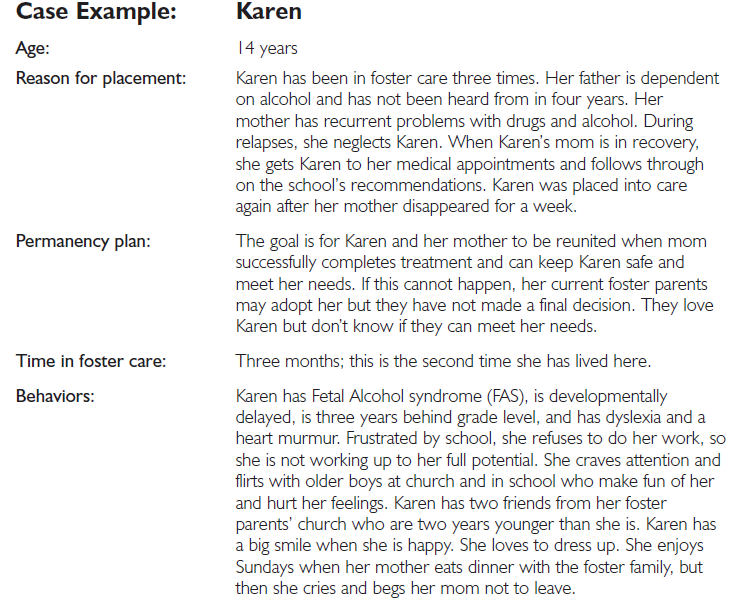 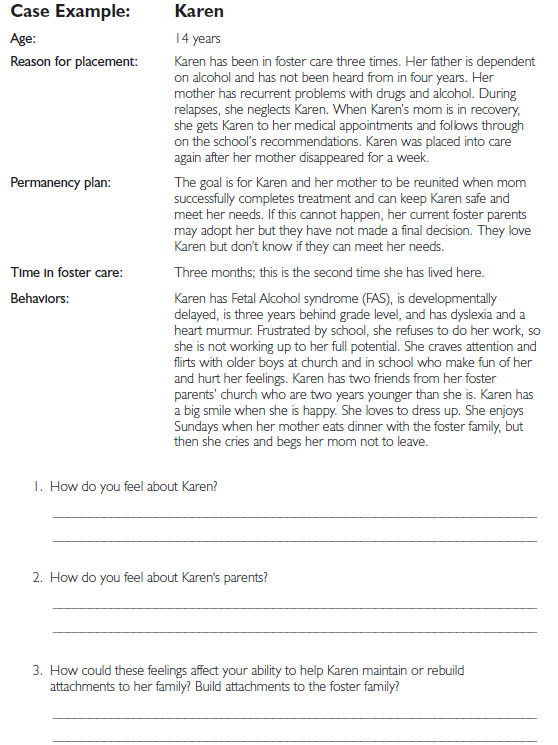 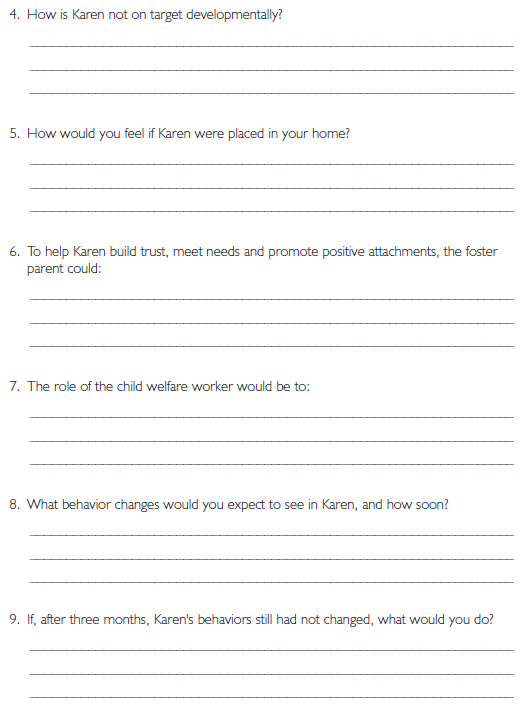 Let’s look at: Handout 6, Page 3
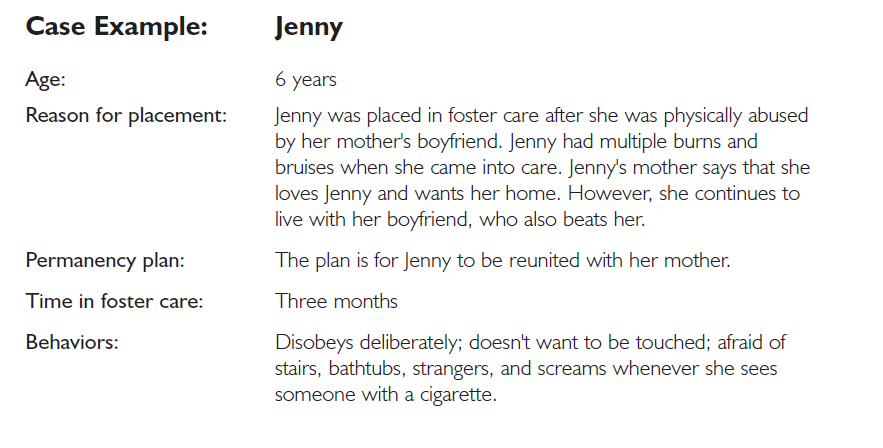 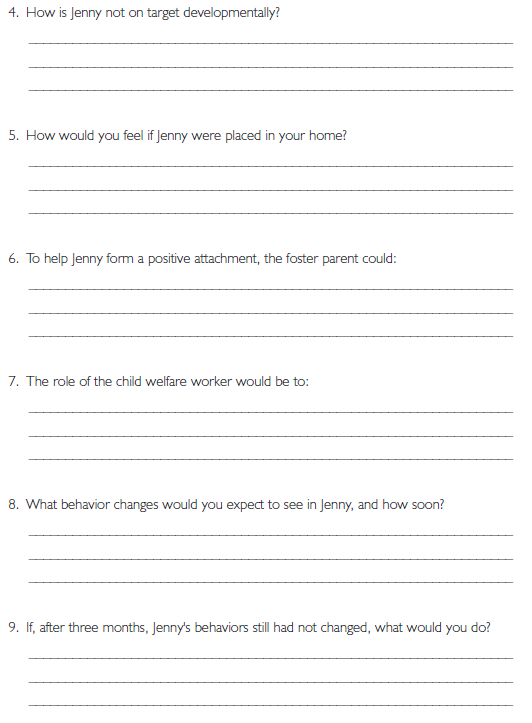 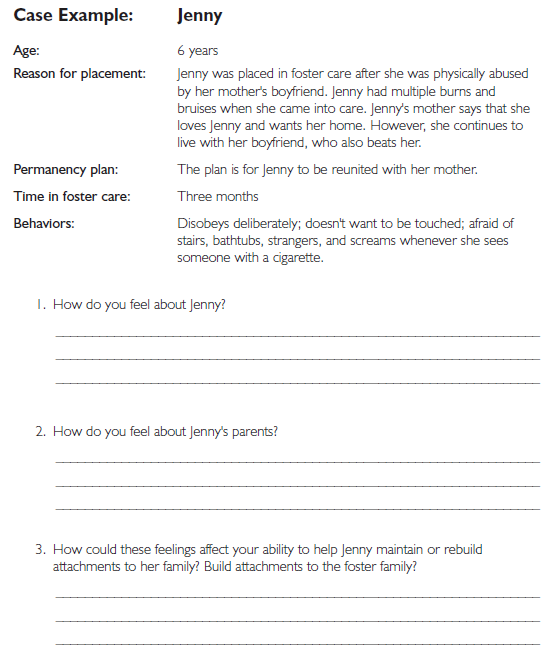 Let’s look at:  Handout 6, Page 1
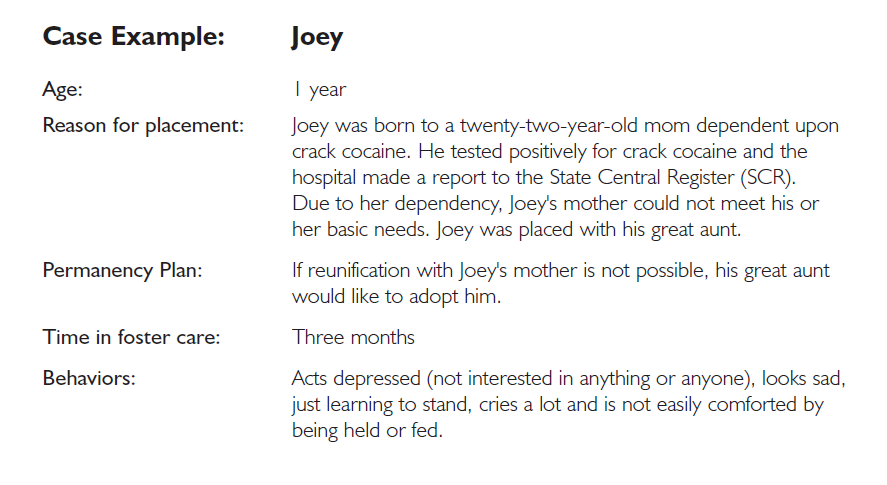 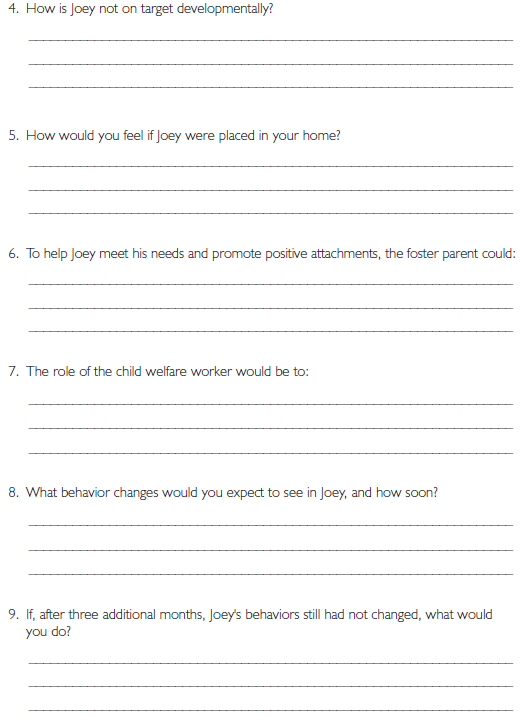 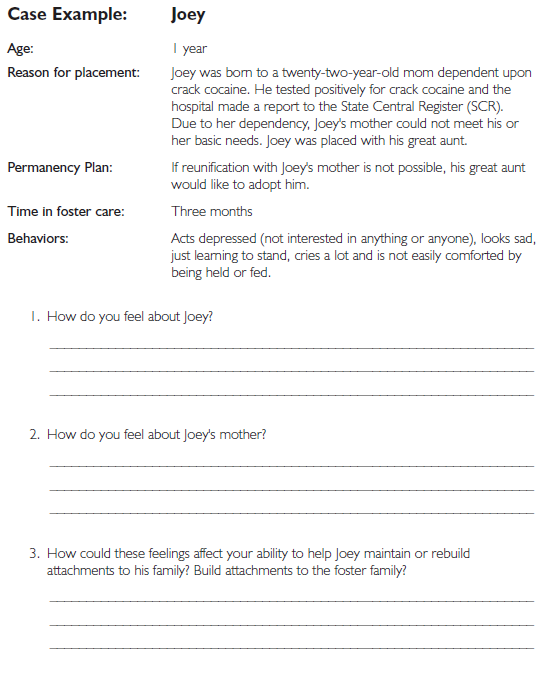 Three Factors that Affect Attachment
Abuse and Neglect History

Separation and Loss History

Foster and Adoptive Parents Expectations
Twelve Skills for Successful Fostering and Adopting
Know your family
Communicate Effectively
Know the children
Build strengths, meet needs
Work in partnership
Be loss and attachment experts
Manage behaviors
Build connections
Build self-esteem
10. Assure health and safety
Assess impact
Make an informed  decision
Roadwork: Handout 7
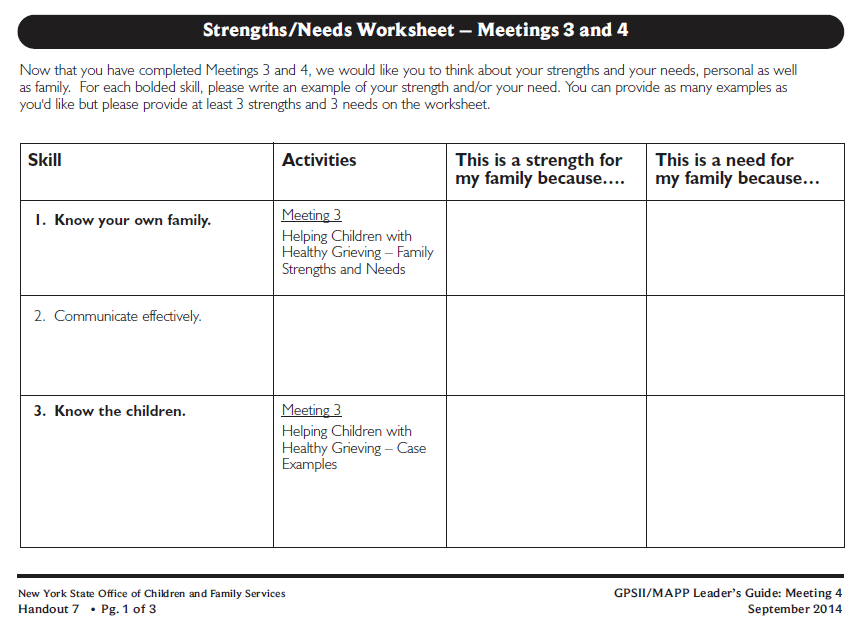 Roadwork
Complete Strengths/Needs Worksheet
Review Meeting 4 handouts
Be prepared to tell the group about 3 behaviors that “push your buttons”
It’s Time for a PIP!
Partnership
In 
Parenting Experience